高一（1）班（We are family）
文 化 艺 术
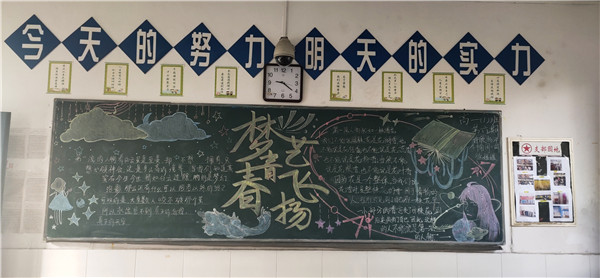 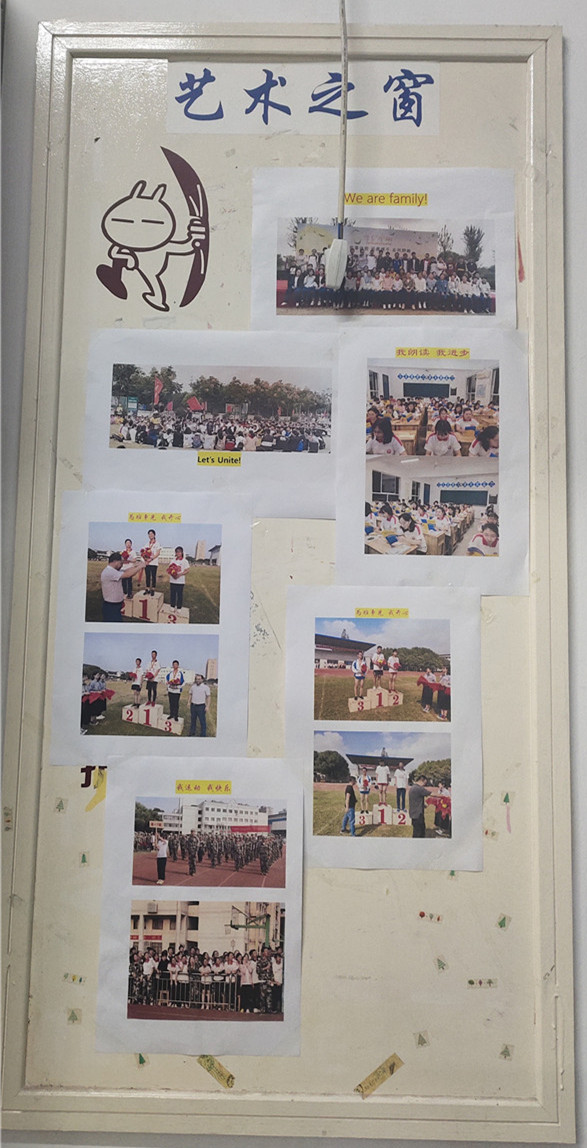 图 书 角
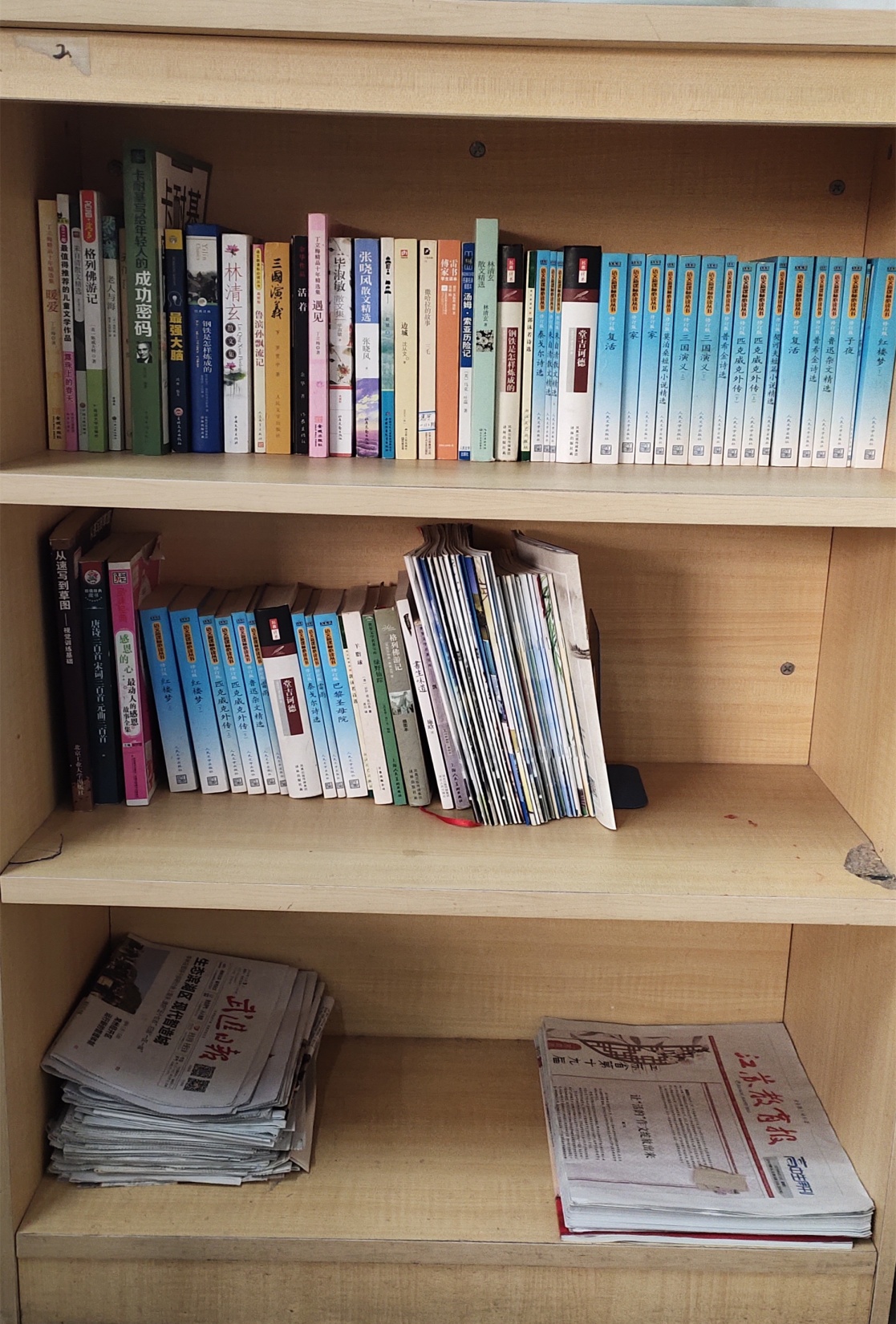 卫生角
班级荣誉墙
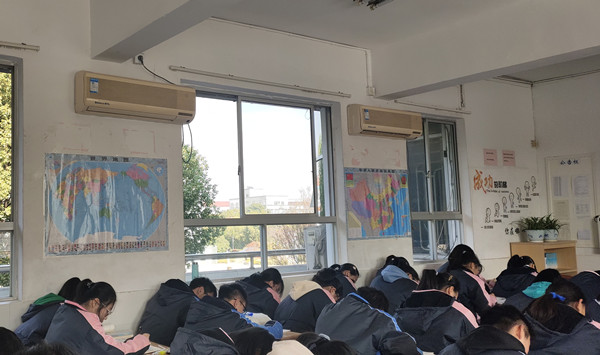 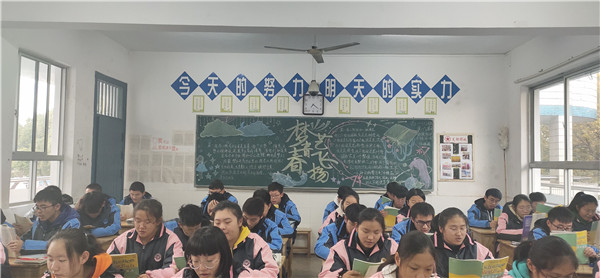 专注朗读